05-2
These materials are by the Kongki Ka Project and are made available to you under the terms of the Creative Commons Attribution ShareAlike license 4.0.
You have permission to share and redistribute these materials in any format and to make reasonable revisions and adaptations of this translation, provided that:
You include the above licence and source information.
If you redistribute these materials or create derivatives, you must distribute your contributions under the same license as the original.
 
The Holy Bible, Berean Standard Bible, BSB is produced in cooperation with Bible Hub, Discovery Bible, OpenBible.com, and the Berean Bible Translation Committee. This text of God's Word has been dedicated to the public domain.
 
Hindi text is from Free Bibles India. This translation is made available under the terms of a Creative Commons Attribution-ShareAlike 4.0 International License.
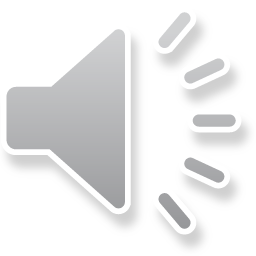 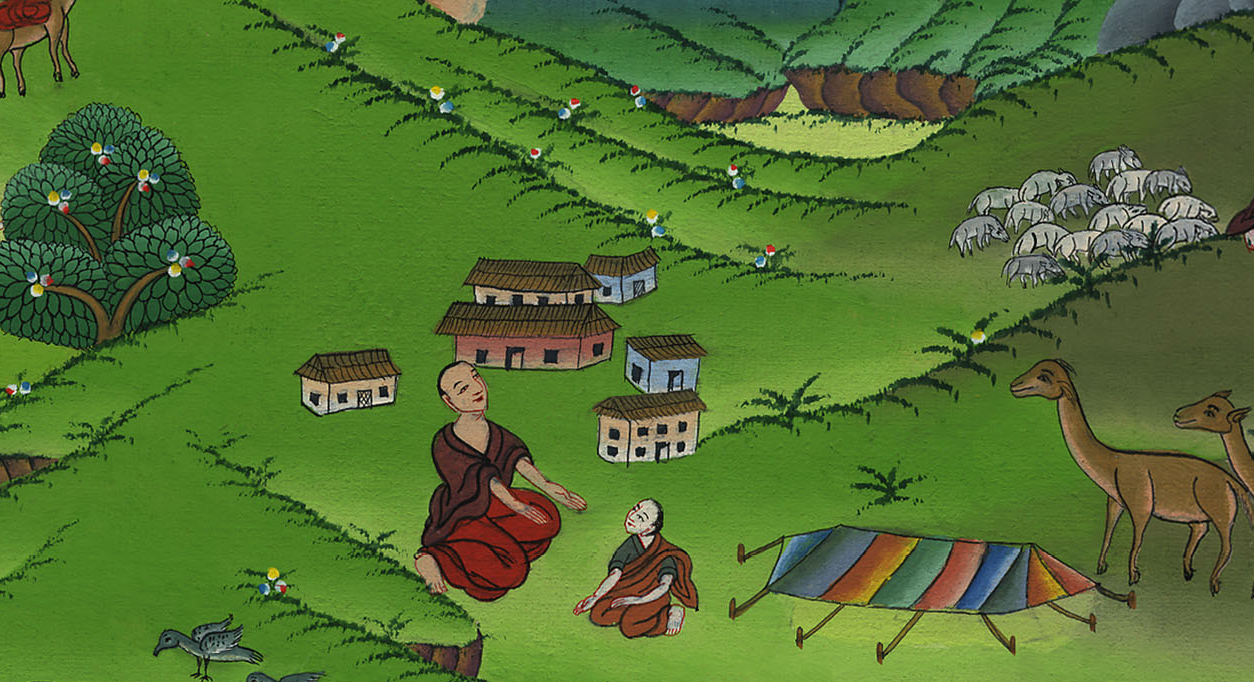 अब्राम और लूत अलग होना  -
उत्पत्ति 13:1-18
2
This work is licensed under a Creative Commons Attribution-ShareAlike 4.0 International License
Abram and Lot separate – Genesis 13:1-18
अब्राम और लूत अलग होना -उत्पत्ति 13:1-18
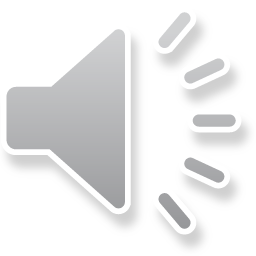 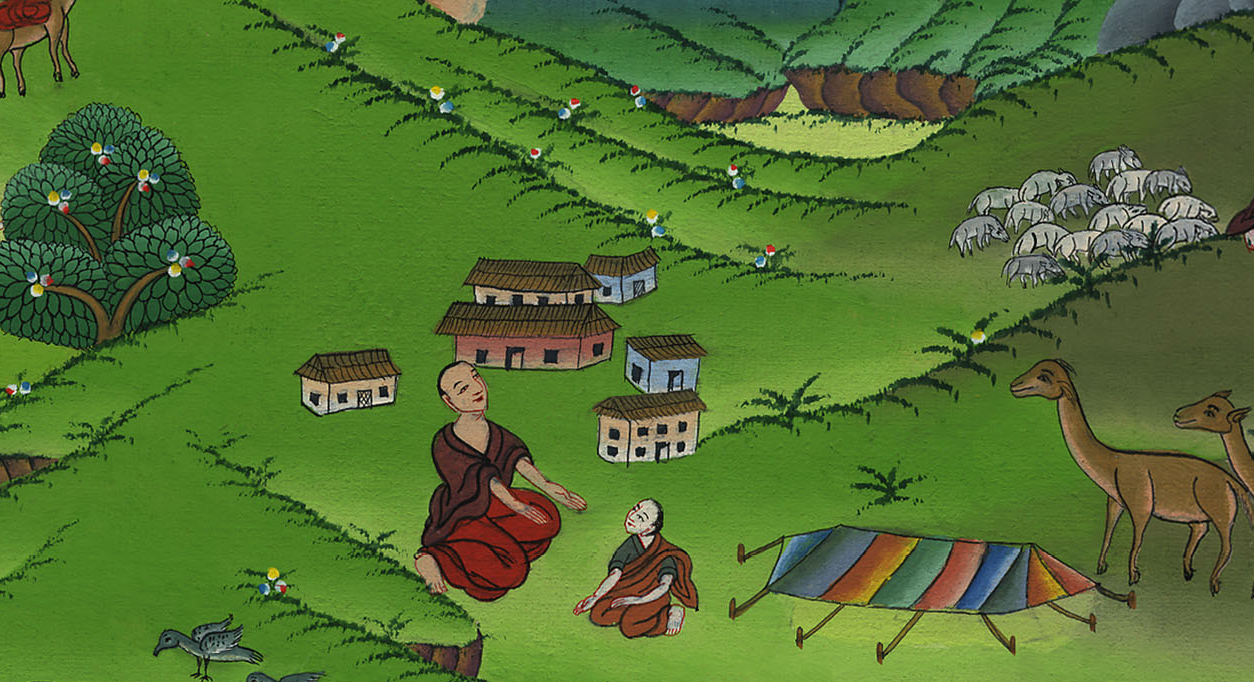 अब्राम और लूत अलग होना  -
उत्पत्ति 13:1-18
1So Abram went up out of Egypt into the Negev—he and his wife and all his possessions—and Lot was with him.
1 तब अब्राम अपनी पत्नी, और अपनी सारी सम्पत्ति लेकर, लूत को भी संग लिये हुए, मिस्र को छोड़कर कनान के दक्षिण देश में आया।
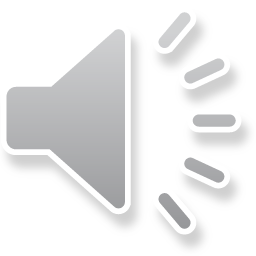 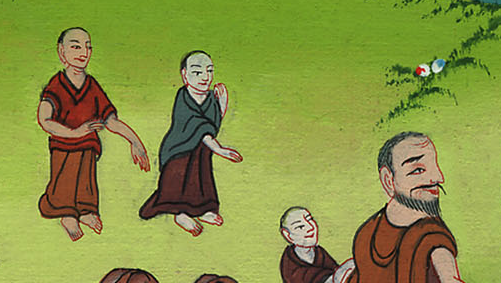 उत्पत्ति 13:1
2And Abram had become extremely wealthy in livestock and silver and gold.
2 अब्राम भेड़-बकरी, गाय-बैल, और सोने-चाँदी का बड़ा धनी था।
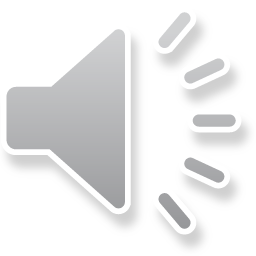 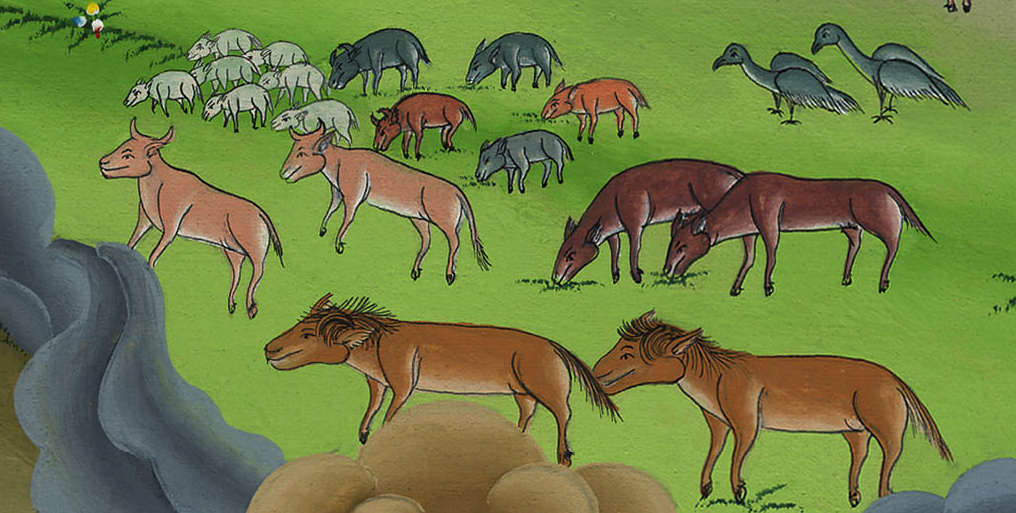 उत्पत्ति 13:2
3From the Negev he journeyed from place to place toward Bethel, until he came to the place between Bethel and Ai where his tent had formerly been pitched,
3 फिर वह दक्षिण देश से चलकर, बेतेल के पास उसी स्थान को पहुँचा, जहाँ पहले उसने अपना तम्बू खड़ा किया था, जो बेतेल और आई के बीच में है।
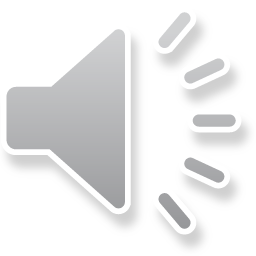 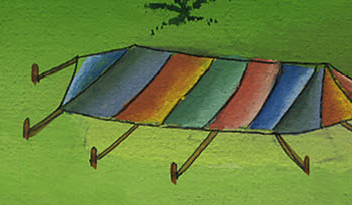 उत्पत्ति 13:3
4to the site where he had built the altar. And there Abram called on the name of the Lord.
4 यह स्थान उस वेदी का है, जिसे उसने पहले बनाया था, और वहाँ अब्राम ने फिर यहोवा से प्रार्थना की।
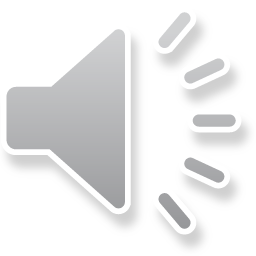 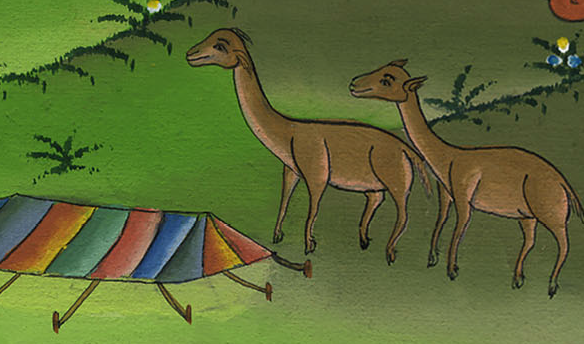 उत्पत्ति 13:4
5Now Lot, who was traveling with Abram, also had flocks and herds and tents.
5 लूत के पास भी, जो अब्राम के साथ चलता था, भेड़-बकरी, गाय-बैल, और तम्बू थेa।
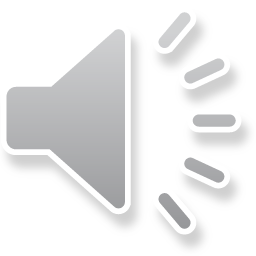 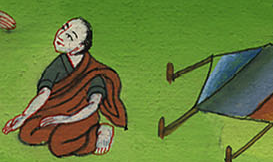 उत्पत्ति 13:5
6But the land was unable to support both of them while they stayed together, for they had so many possessions that they were unable to coexist.
6 इसलिए उस देश में उन दोनों के लिए पर्याप्त स्थान न था कि वे इकट्ठे रहें क्योंकि उनके पास बहुत सम्पत्ति थी इसलिए वे इकट्ठे न रह सके।
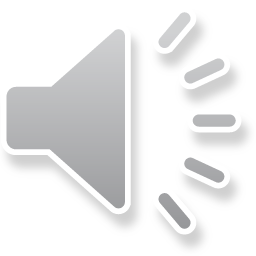 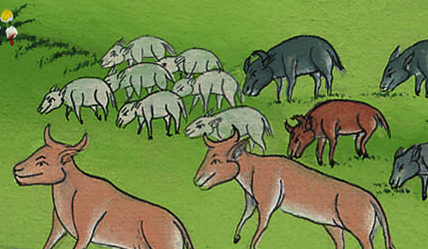 उत्पत्ति 13:6
7And there was discord between the herdsmen of Abram and the herdsmen of Lot. At that time the Canaanites and the Perizzites were also living in the land.
7 सो अब्राम, और लूत की भेड़-बकरी, और गाय-बैल के चरवाहों में झगड़ा हुआ। उस समय कनानी, और परिज्जी लोग, उस देश में रहते थे।
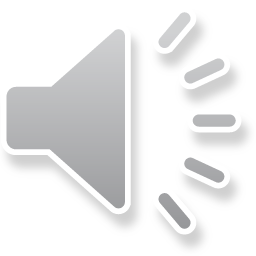 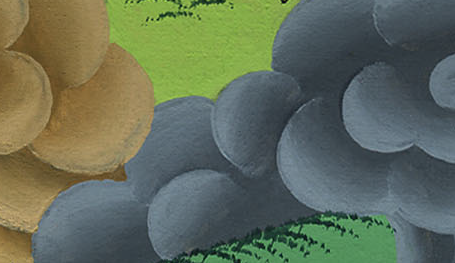 उत्पत्ति 13:7
8So Abram said to Lot, “Please let there be no contention between you and me, or between your herdsmen and my herdsmen. After all, we are brothers.
8 तब अब्राम लूत से कहने लगा, “मेरे और तेरे बीच, और मेरे और तेरे चरवाहों के बीच में झगड़ा न होने पाए; क्योंकि हम लोग भाई-बन्धु हैं।
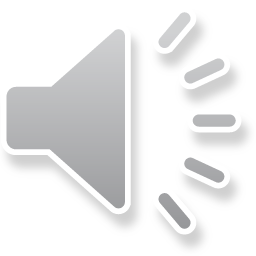 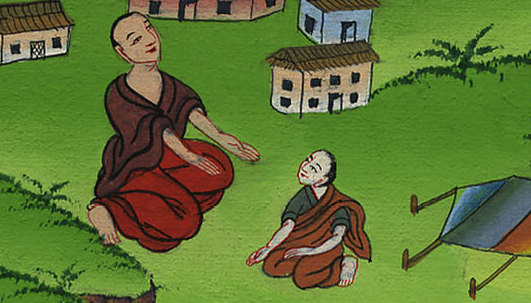 उत्पत्ति 13:8
9Is not the whole land before you? Now separate yourself from me. If you go to the left, I will go to the right; if you go to the right, I will go to the left.”
9 क्या सारा देश तेरे सामने नहीं? सो मुझसे अलग हो, यदि तू बाईं ओर जाए तो मैं दाहिनी ओर जाऊँगा; और यदि तू दाहिनी ओर जाए तो मैं बाईं ओर जाऊँगा।”
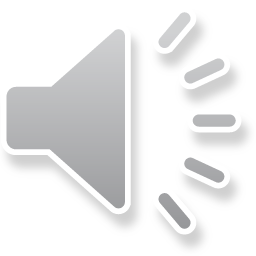 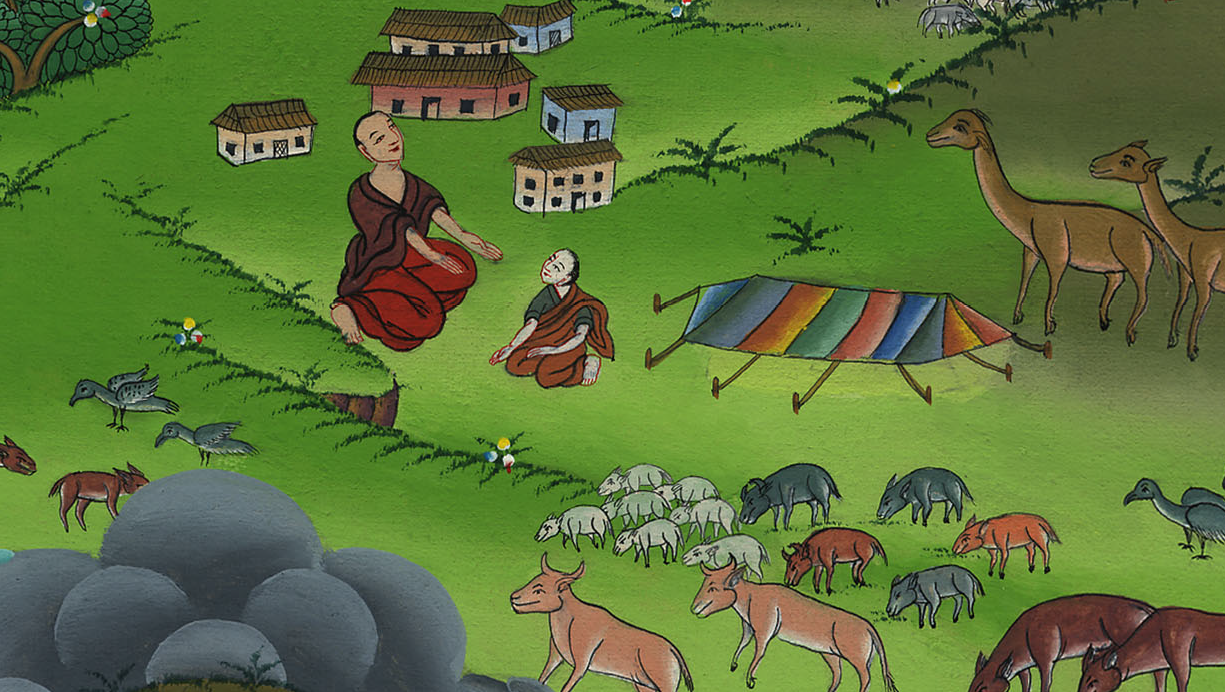 उत्पत्ति 13:9
10And Lot looked out and saw that the whole plain of the Jordan, all the way to Zoar, was well watered like the garden of the Lord, like the land of Egypt. (This was before the Lord destroyed Sodom and Gomorrah.)
10 तब लूत ने आँख उठाकर, यरदन नदी के पास वाली सारी तराई को देखा कि वह सब सिंची हुई है। जब तक यहोवा ने सदोम और गमोरा को नाश न किया था, तब तक सोअर के मार्ग तक वह तराई यहोवा की वाटिका, और मिस्र देश के समान उपजाऊ थी।
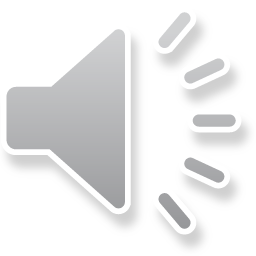 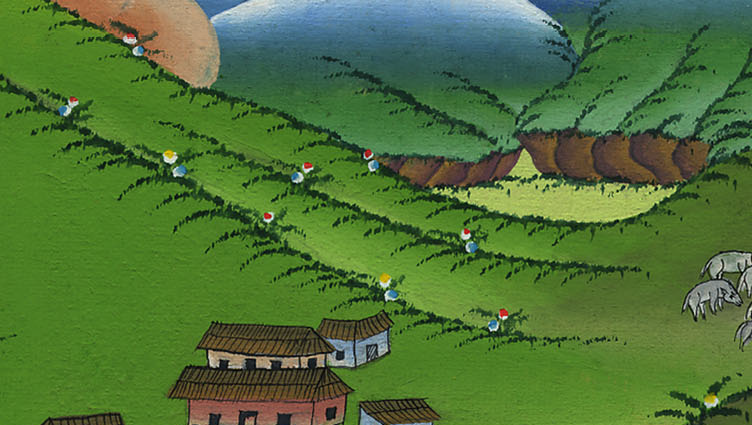 उत्पत्ति 13:10
11So Lot chose the whole plain of the Jordan for himself and set out toward the east. And Abram and Lot parted company.
11 सो लूत अपने लिये यरदन की सारी तराई को चुन के पूर्व की ओर चला, और वे एक दूसरे से अलग हो गये।
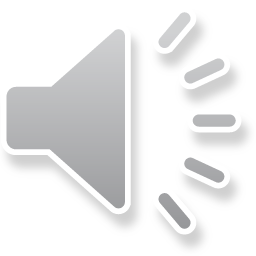 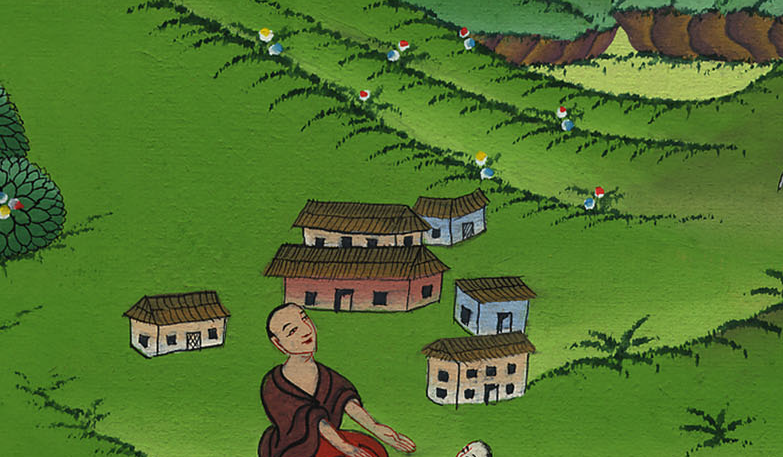 उत्पत्ति 13:11
12Abram lived in the land of Canaan, but Lot settled in the cities of the plain and pitched his tent toward Sodom.
12 अब्राम तो कनान देश में रहा, पर लूत उस तराई के नगरों में रहने लगाb; और अपना तम्बू सदोम के निकट खड़ा किया।
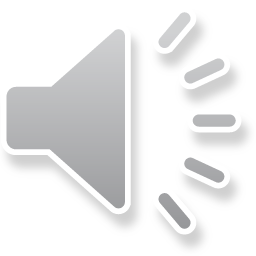 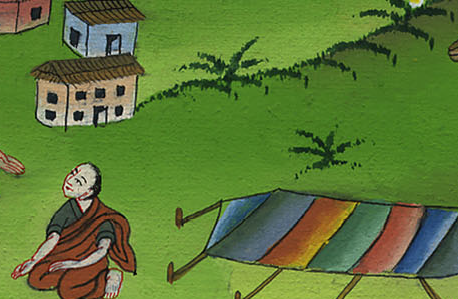 उत्पत्ति 13:12
13But the men of Sodom were wicked, sinning greatly against the Lord.
13 सदोम के लोग यहोवा की दृष्टि में बड़े दुष्ट और पापी थे।
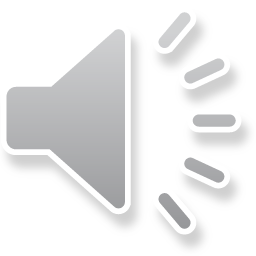 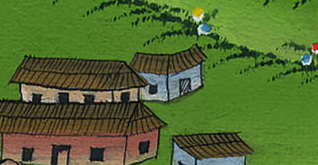 उत्पत्ति 13:13
14After Lot had departed, the Lord said to Abram, “Now lift up your eyes from the place where you are, and look to the north and south and east and west,
14 जब लूत अब्राम से अलग हो गया तब उसके पश्चात् यहोवा ने अब्राम से कहाc, “आँख उठाकर जिस स्थान पर तू है वहाँ से उत्तर-दक्षिण, पूर्व-पश्चिम, चारों ओर दृष्टि कर।
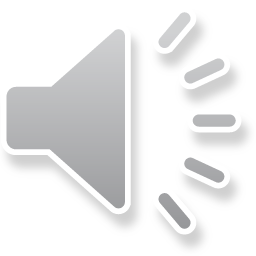 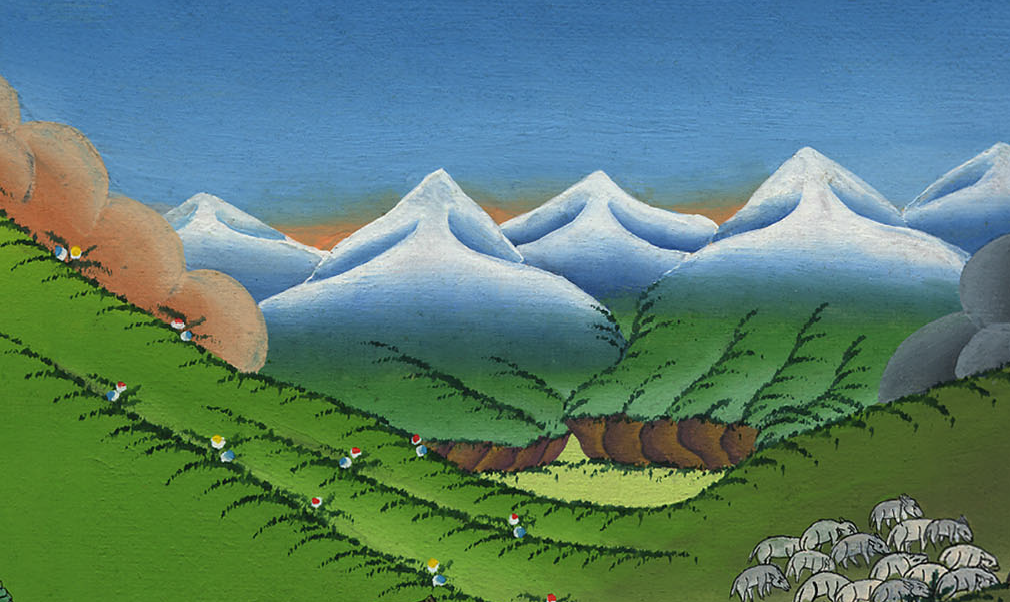 उत्पत्ति 13:14
15for all the land that you see, I will give to you and your offspring forever.
15 क्योंकि जितनी भूमि तुझे दिखाई देती है, उस सब को मैं तुझे और तेरे वंश को युग-युग के लिये दूँगा।
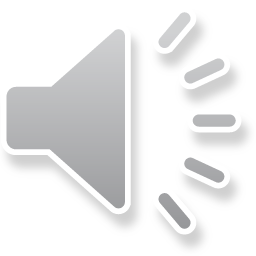 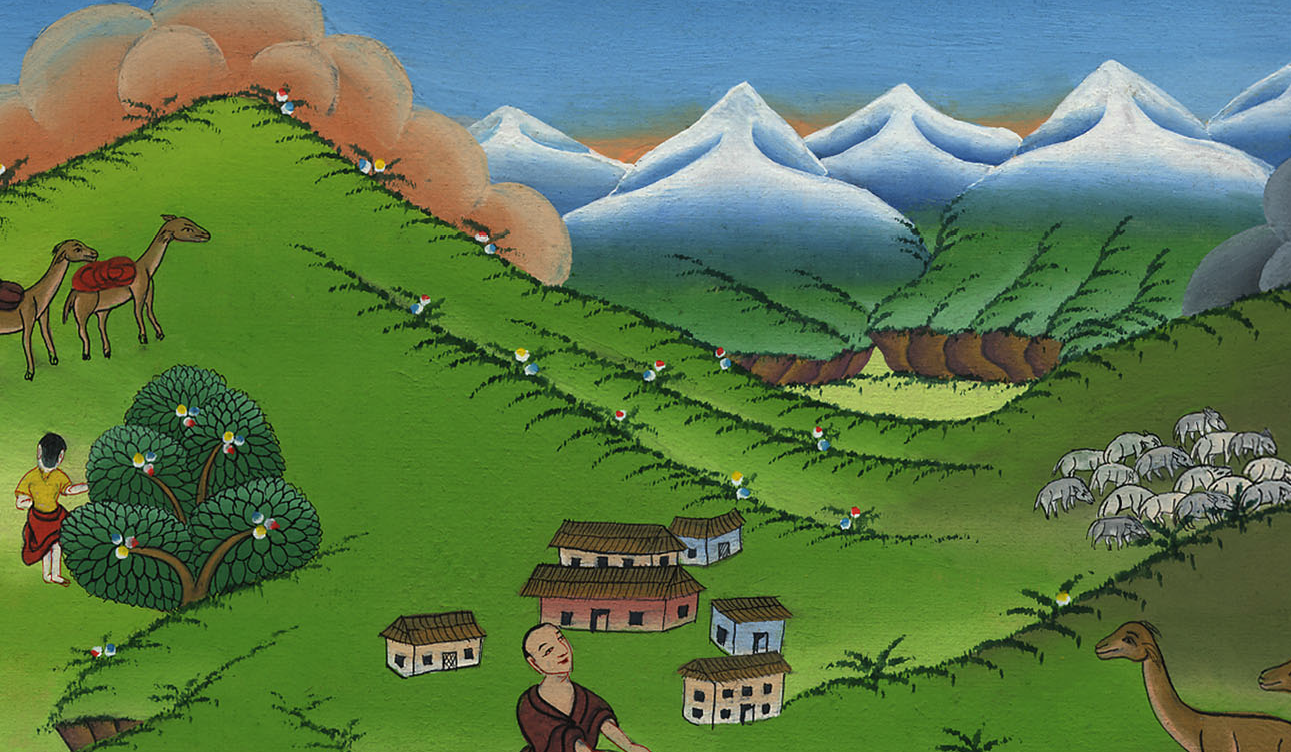 उत्पत्ति 13:15
16I will make your offspring like the dust of the earth, so that if one could count the dust of the earth, then your offspring could be counted.
16 और मैं तेरे वंश को पृथ्वी की धूल के किनकों के समान बहुत करूँगा, यहाँ तक कि जो कोई पृथ्वी की धूल के किनकों को गिन सकेगा वही तेरा वंश भी गिन सकेगा।
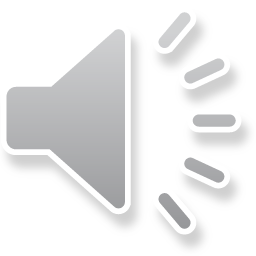 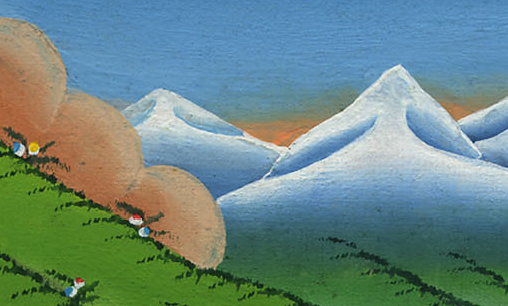 उत्पत्ति 13:16
17Get up and walk around the land, through its length and breadth, for I will give it to you.”
17 उठ, इस देश की लम्बाई और चौड़ाई में चल फिर; क्योंकि मैं उसे तुझी को दूँगा।”
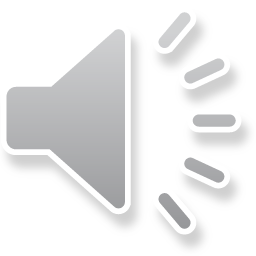 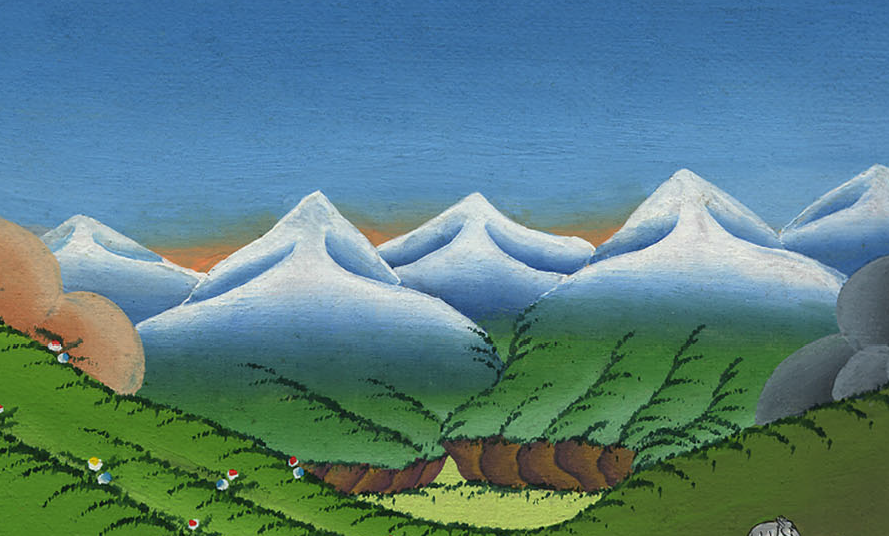 उत्पत्ति 13:17
18So Abram moved his tent and went to live near the Oaks  of Mamre at Hebron, where he built an altar to the Lord.
18 इसके पश्चात् अब्राम अपना तम्बू उखाड़कर, मम्रे के बांजवृक्षों के बीच जो हेब्रोन में थे, जाकर रहने लगा, और वहाँ भी यहोवा की एक वेदी बनाई।
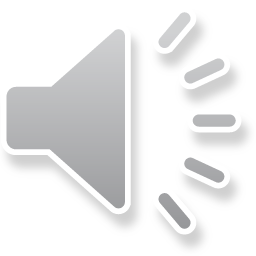 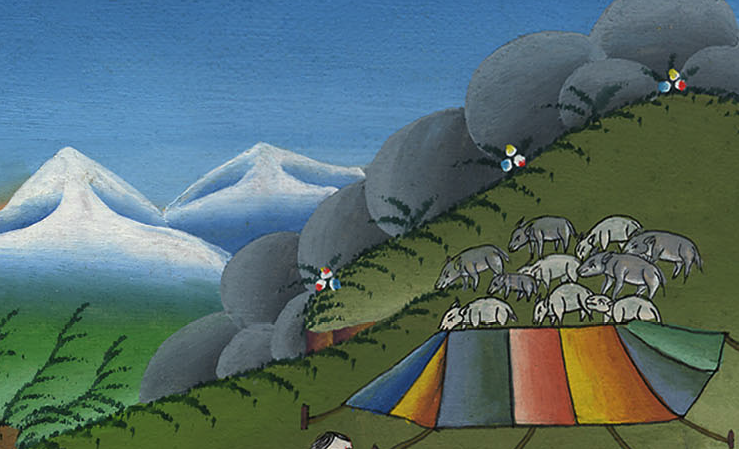 उत्पत्ति 13:18